Analyse de réseaux sociauxL’exemple des moines de Sampson
Claude GRASLAND
Objectifs
Etudier les relations directes entre individus à travers un exemple « classique » de sociologie
Apprendre à identifier des groupes dans un réseau par des méthodes simples (connexité, cliques, cohésion)
Introduction
Aux origines de l’analyse des réseaux sociaux …
Crise dans un monastère
Un groupe de 18 moines fait l’objet d’une des premières thèse de social network analysis par Samuel Sampson
..mais une crise éclate dans le monastère au cours de la période d’observation …
[Speaker Notes: On prendra ici comme exemple la mise en place d’une représentation diplomatique (ambassade, consulat, …) d’un pays i dans un pays j. Cette relation est en général réciproque mais ce n’est pas obligatoire, notamment pour des raisons de coût. 
On prendra ici l’exemple des votes à l’assemblée générale des Nations-Unies. Deux pays seront considérés comme liés s’ils votent de la même manière et non reliés s’ils votent différemment.]
Crise dans un monastère
A la suite de la crise quatre  des moines sont chassés et sept autres décident de partir.
Quant à la thèse du doctorant en sociologie, elle ne sera jamais publiée mais fournira l’un des plus beaux exemples d’analyse de réseau social aux successeurs !
[Speaker Notes: On prendra ici comme exemple la mise en place d’une représentation diplomatique (ambassade, consulat, …) d’un pays i dans un pays j. Cette relation est en général réciproque mais ce n’est pas obligatoire, notamment pour des raisons de coût. 
On prendra ici l’exemple des votes à l’assemblée générale des Nations-Unies. Deux pays seront considérés comme liés s’ils votent de la même manière et non reliés s’ils votent différemment.]
18 moines -  4 groupes
Jeunes turcs : moines réformateurs récemment arrivés 
Opposition loyaliste : moines âgés hostiles au changements
Intermédiaires : relient les deux groupes.
Exclus : rejetés par les deux groupes
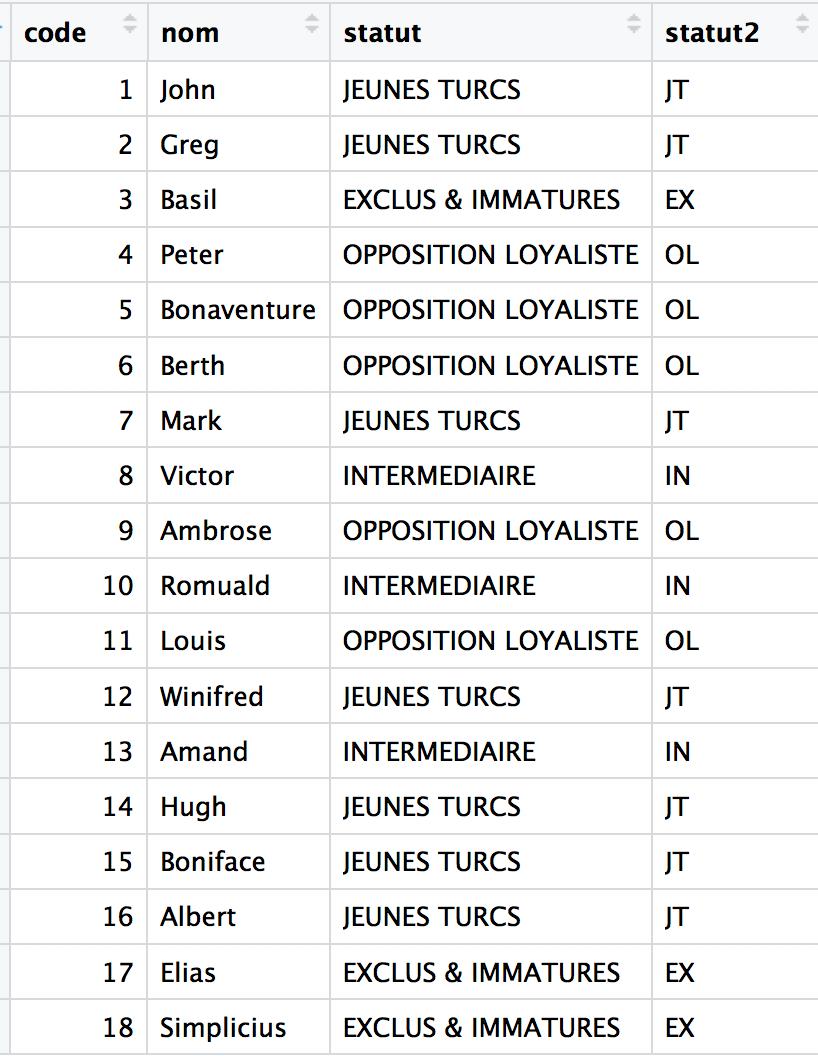 1. Etude d’un réseau social de relations non symétriques
Matrice des relation d’estime (orientées et valuées)
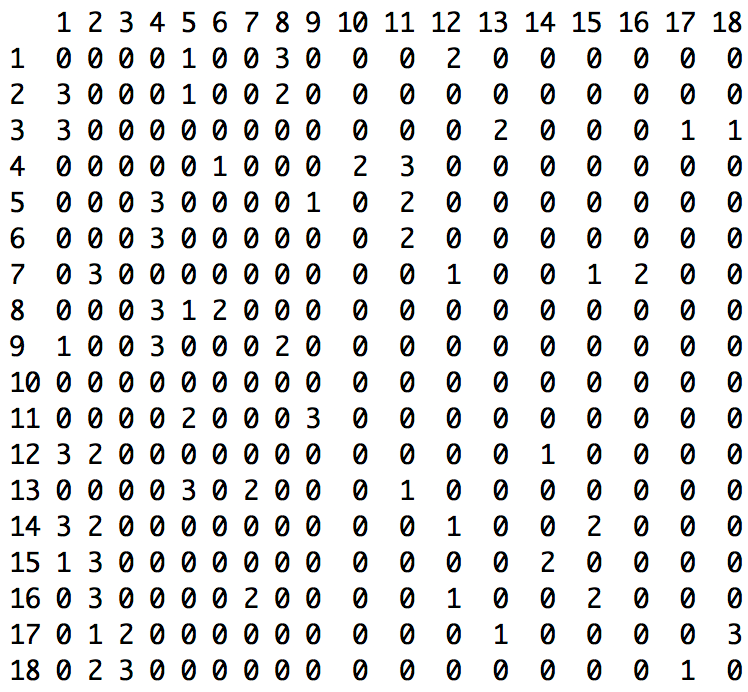 Matrice des relation d’estime (orientées mais non valuées)
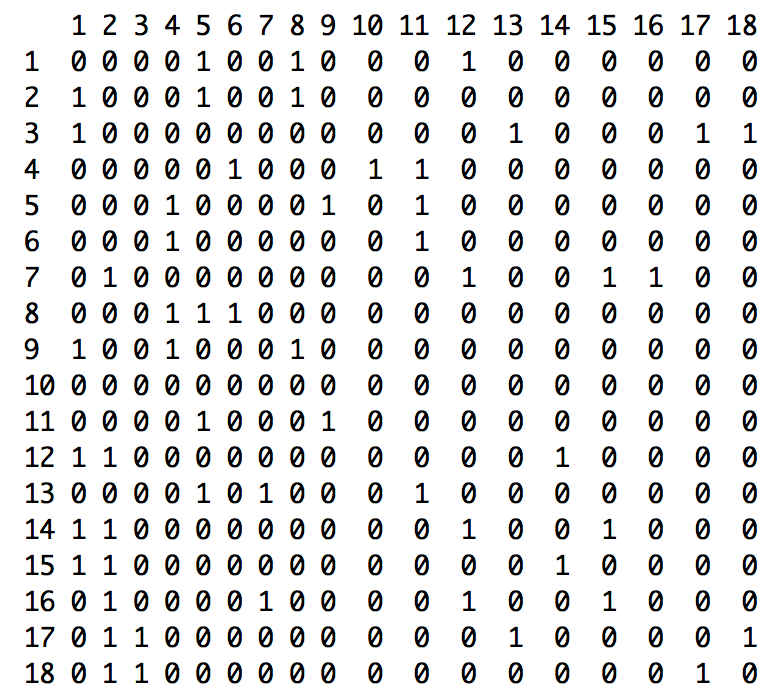 Graphe des relation d’estime
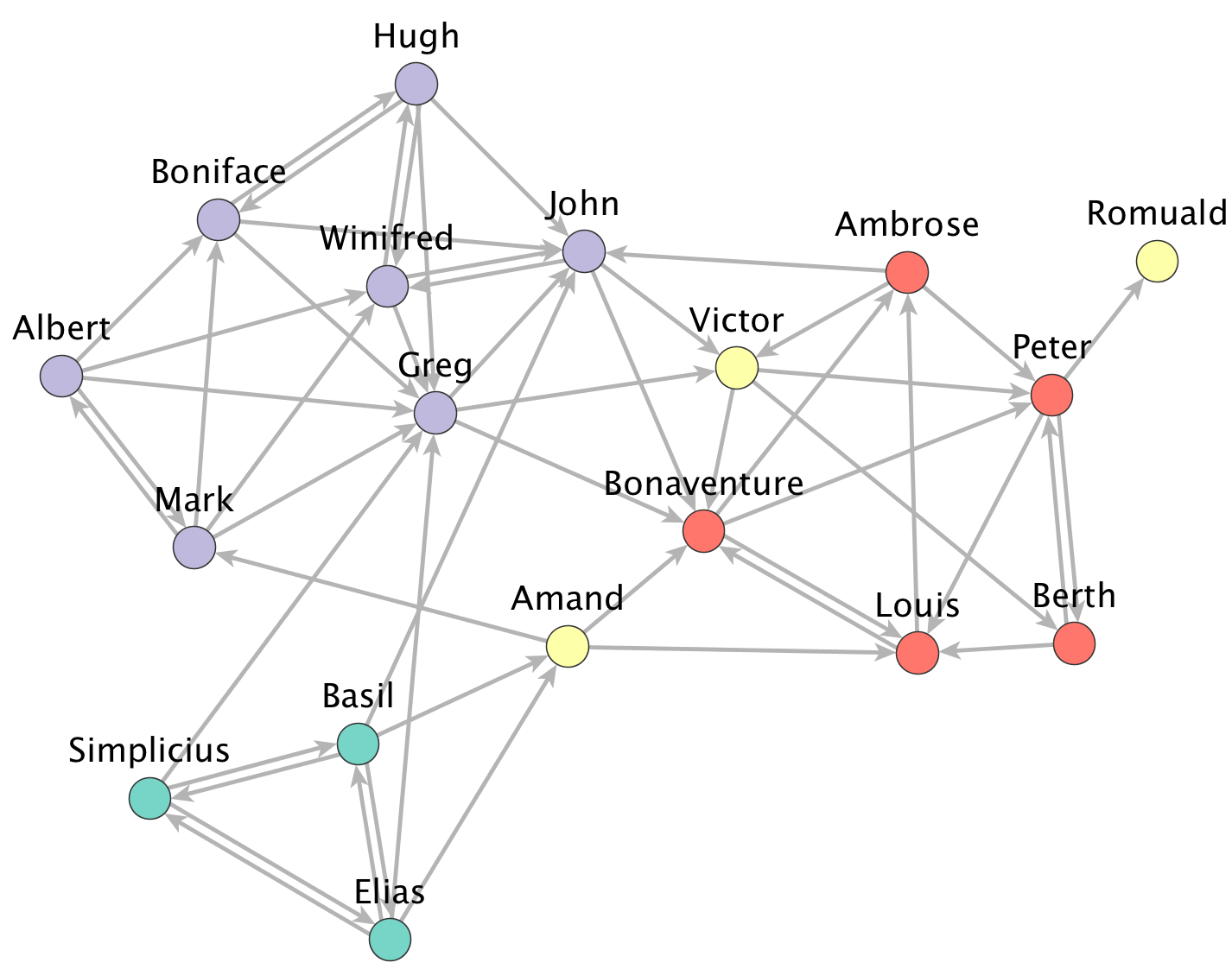 Jeunes turcs, Opposition loyaliste,
Intermédiaires, Exclus et immatures
Degrés sortants = nb. de réponses
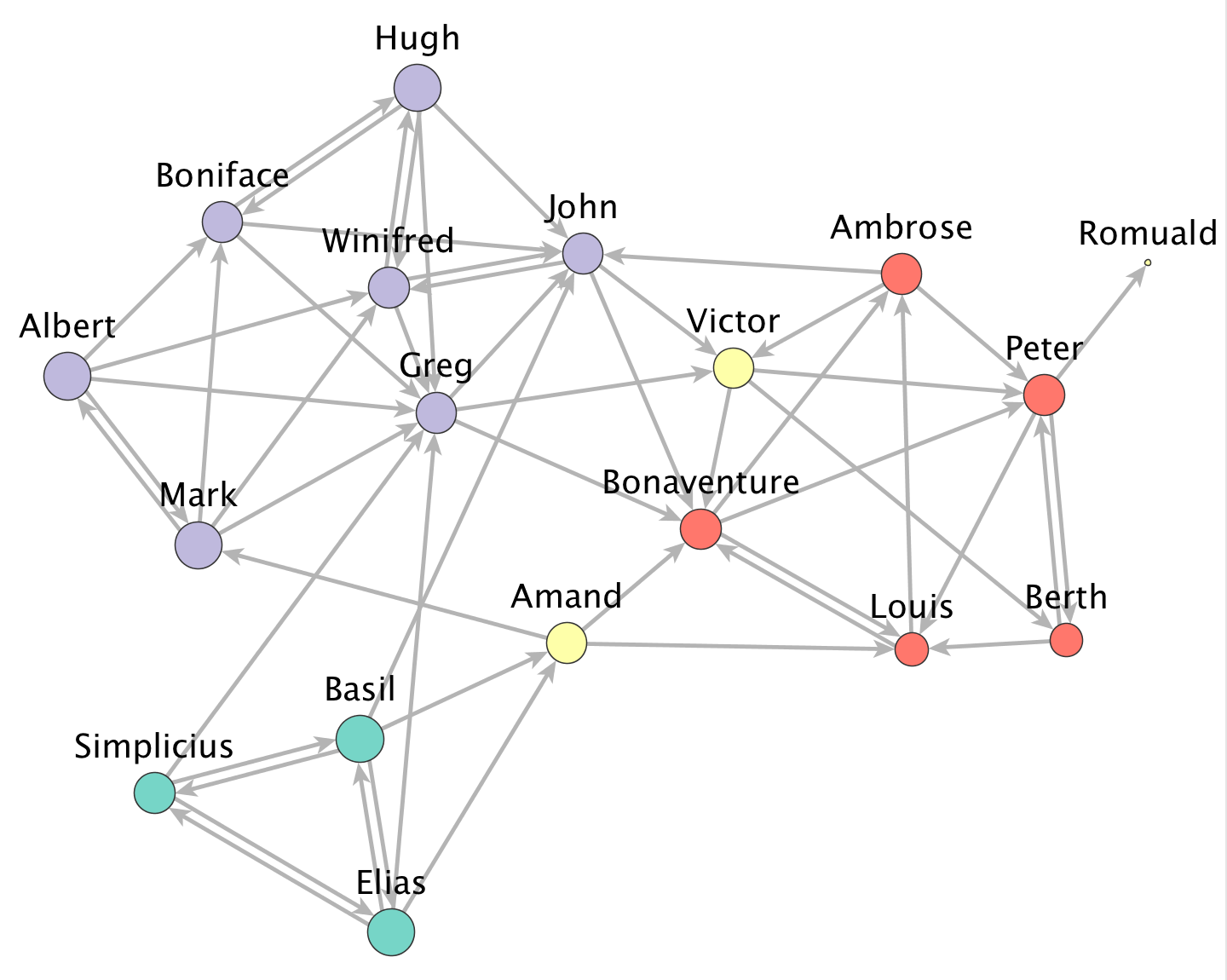 Romuald n’estime personne ?
Basil et Elias ont fourni 4 réponses au lieu de 3
Degrés entrants = popularité
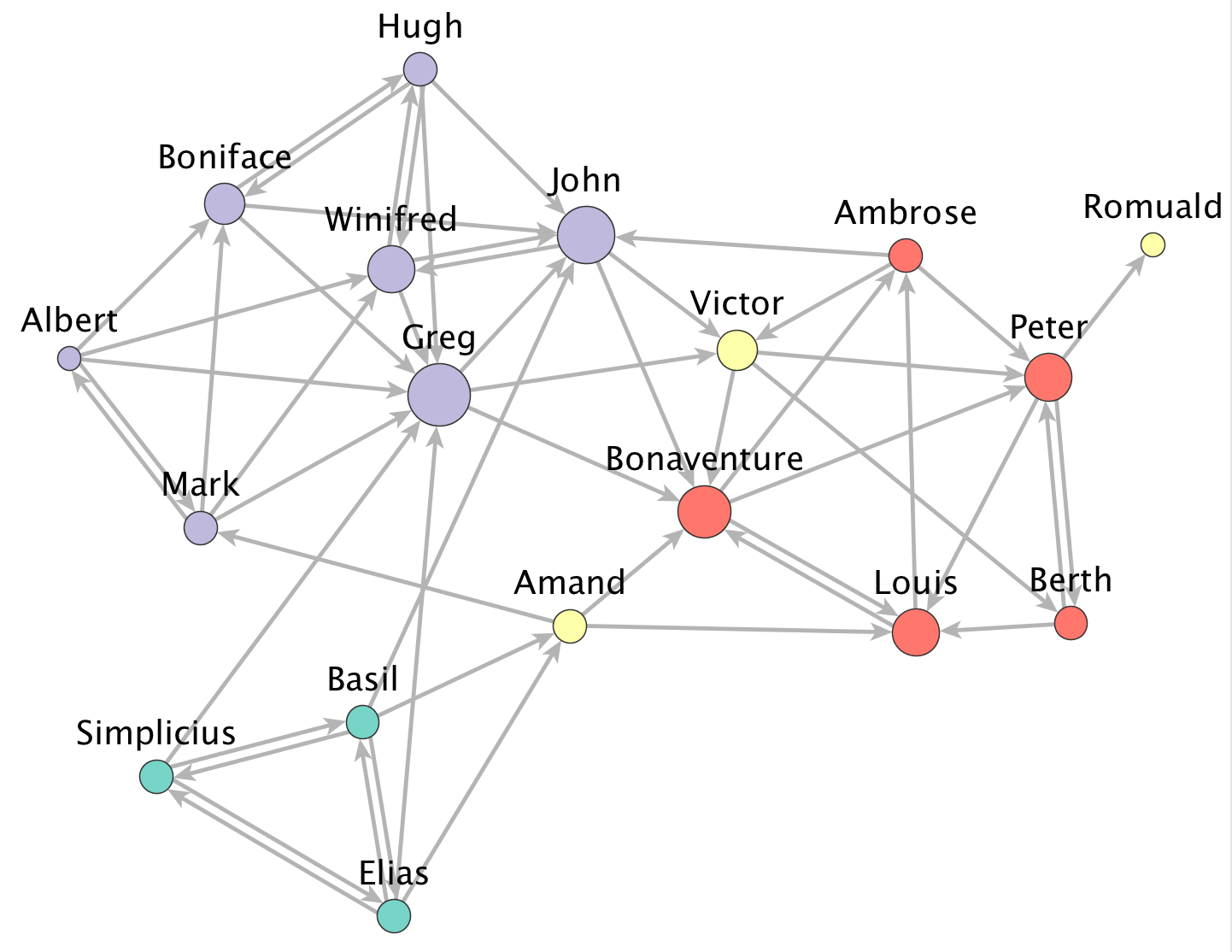 Degrés entrants = popularité
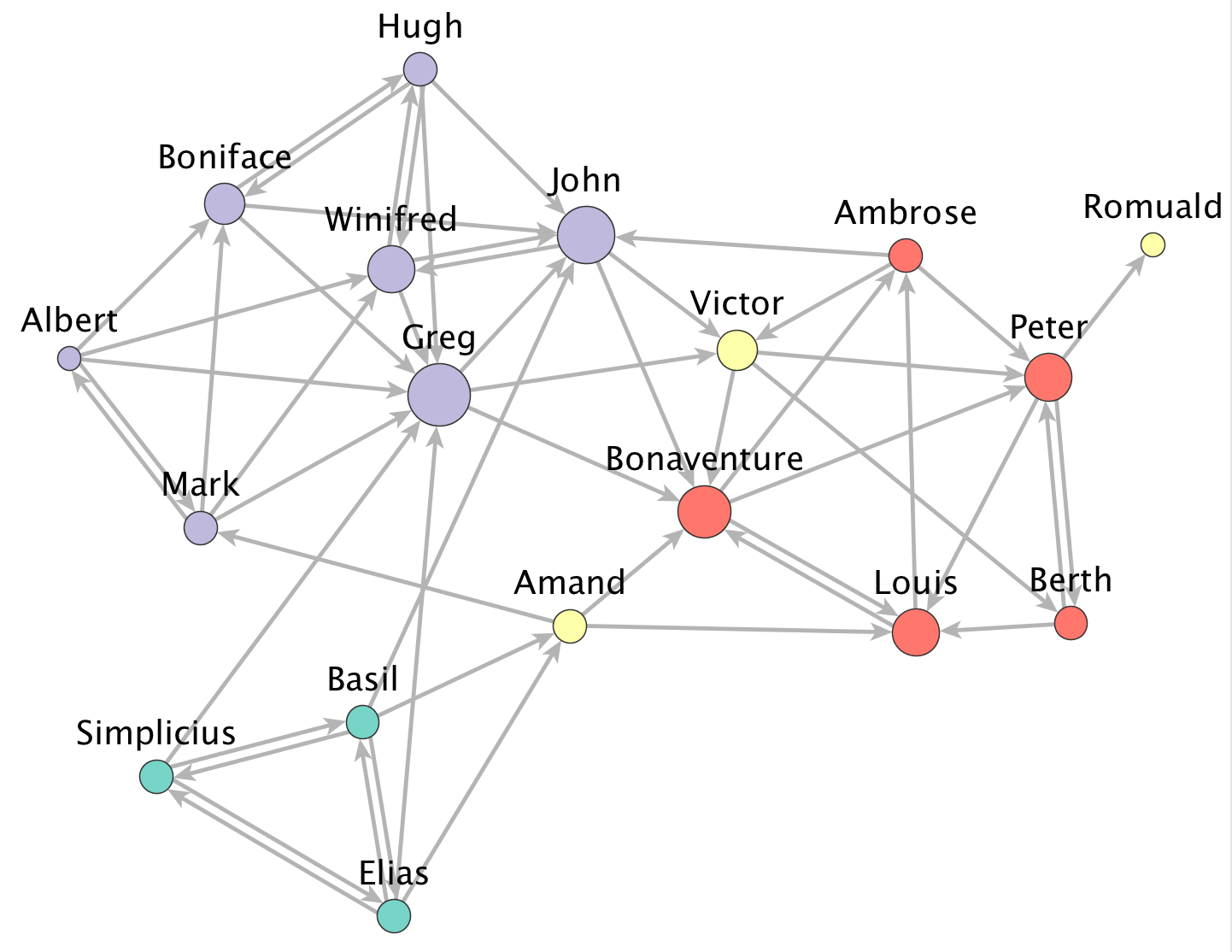 Romuald est estimé par un seul moine (comme Albert)
Degrés entrants = popularité
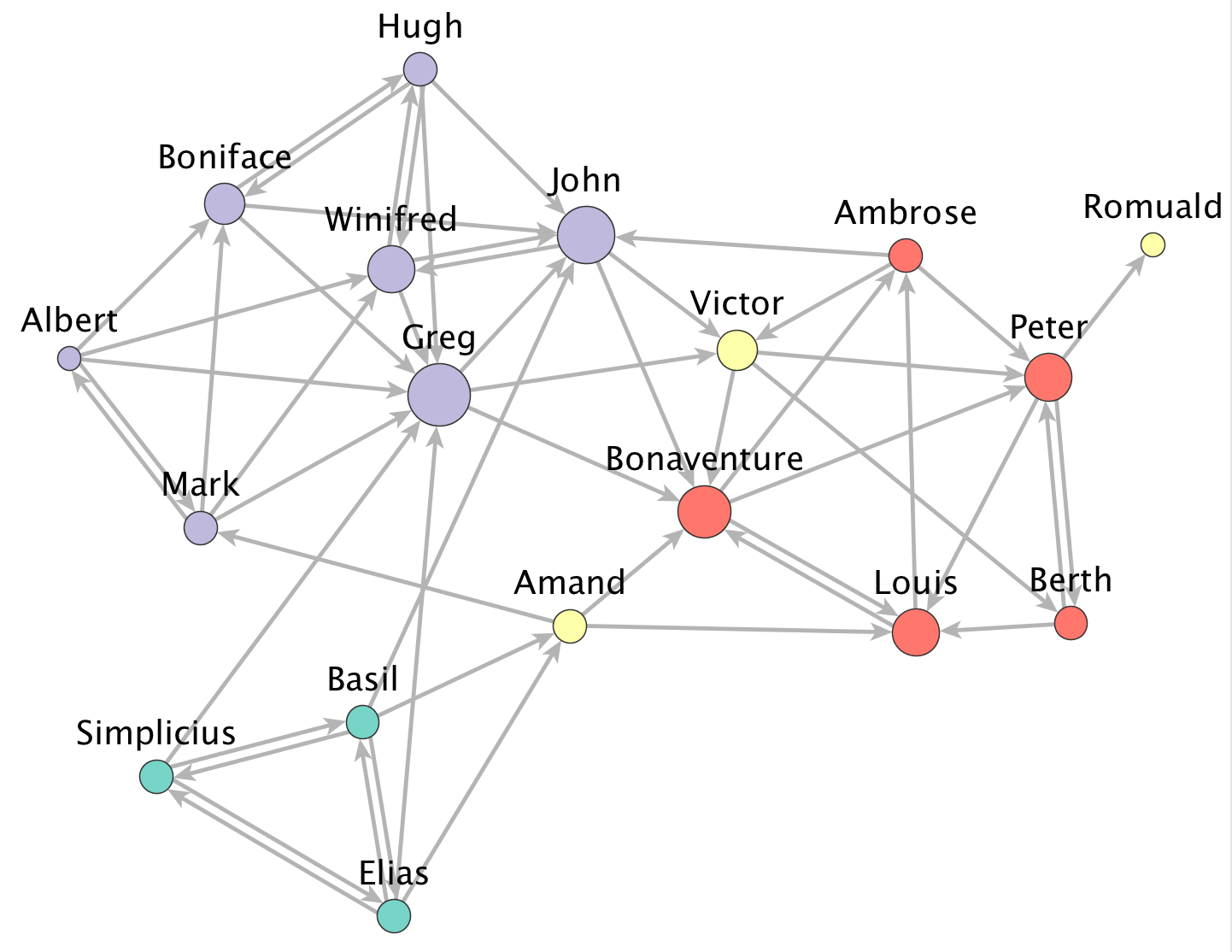 Romuald est estimé par un seul moine (comme Albert)
John est estimé
par 6 moines
Greg est estimé
par 7 moines
Degrés entrants = popularité
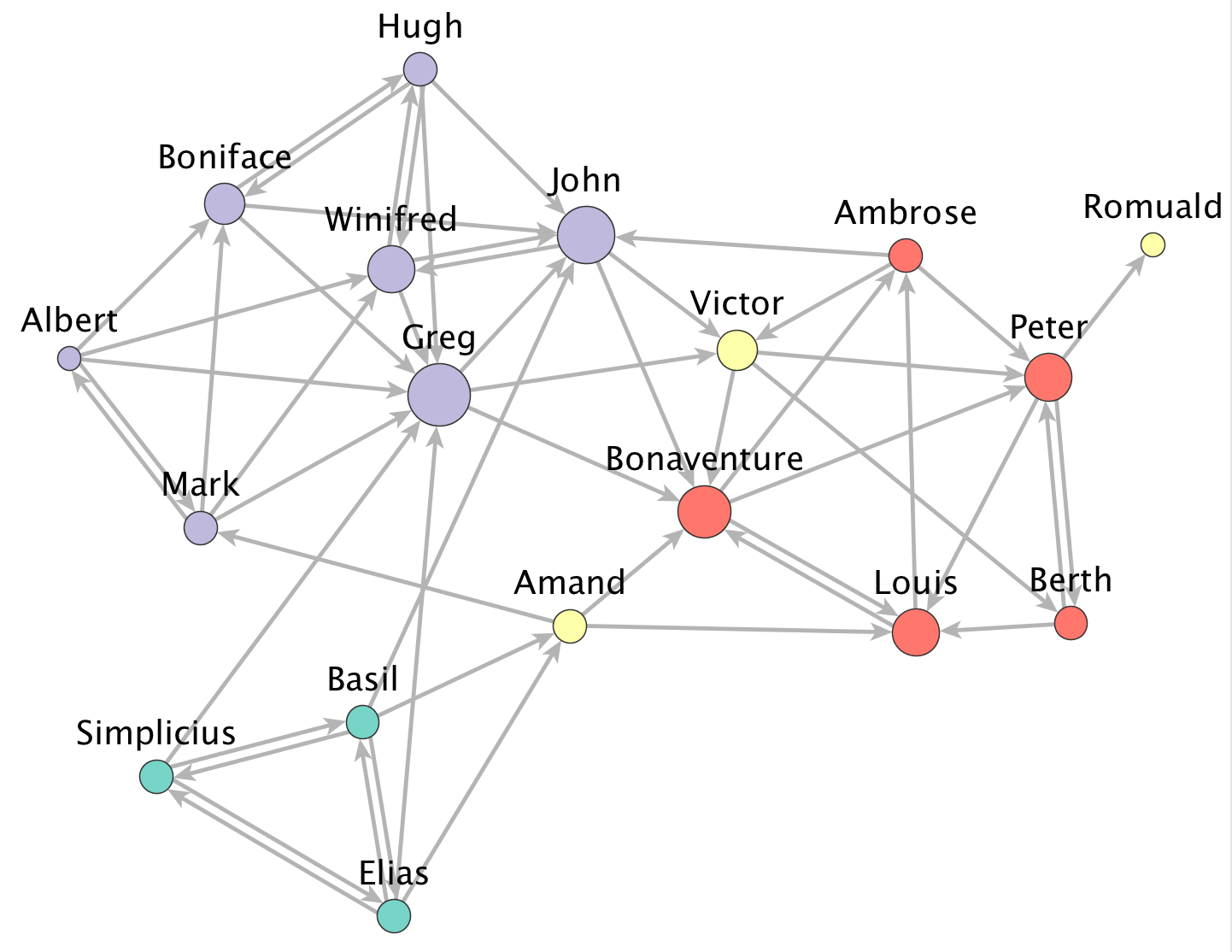 Romuald est estimé par un seul moine (comme Albert)
John est estimé
par 6 moines
Greg est estimé
par 7 moines
Simplicius, Basil et Elias s’estiment les uns les autres. Mais personne d’autre ne les estime …
Intermédiarité = lien entre moines n’ayant pas de relation d’estime
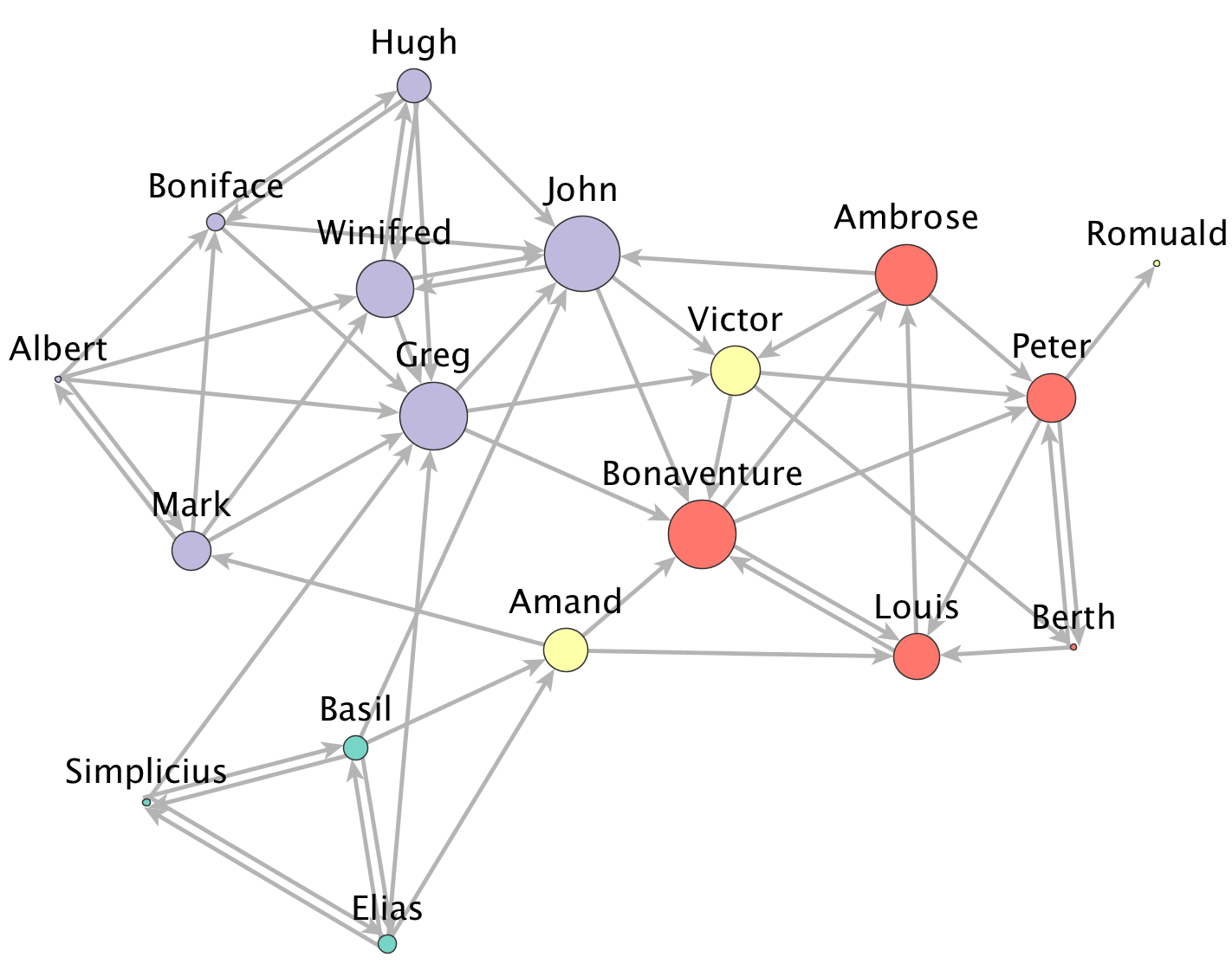 Intermédiarité = lien entre moines n’ayant pas de relation d’estime
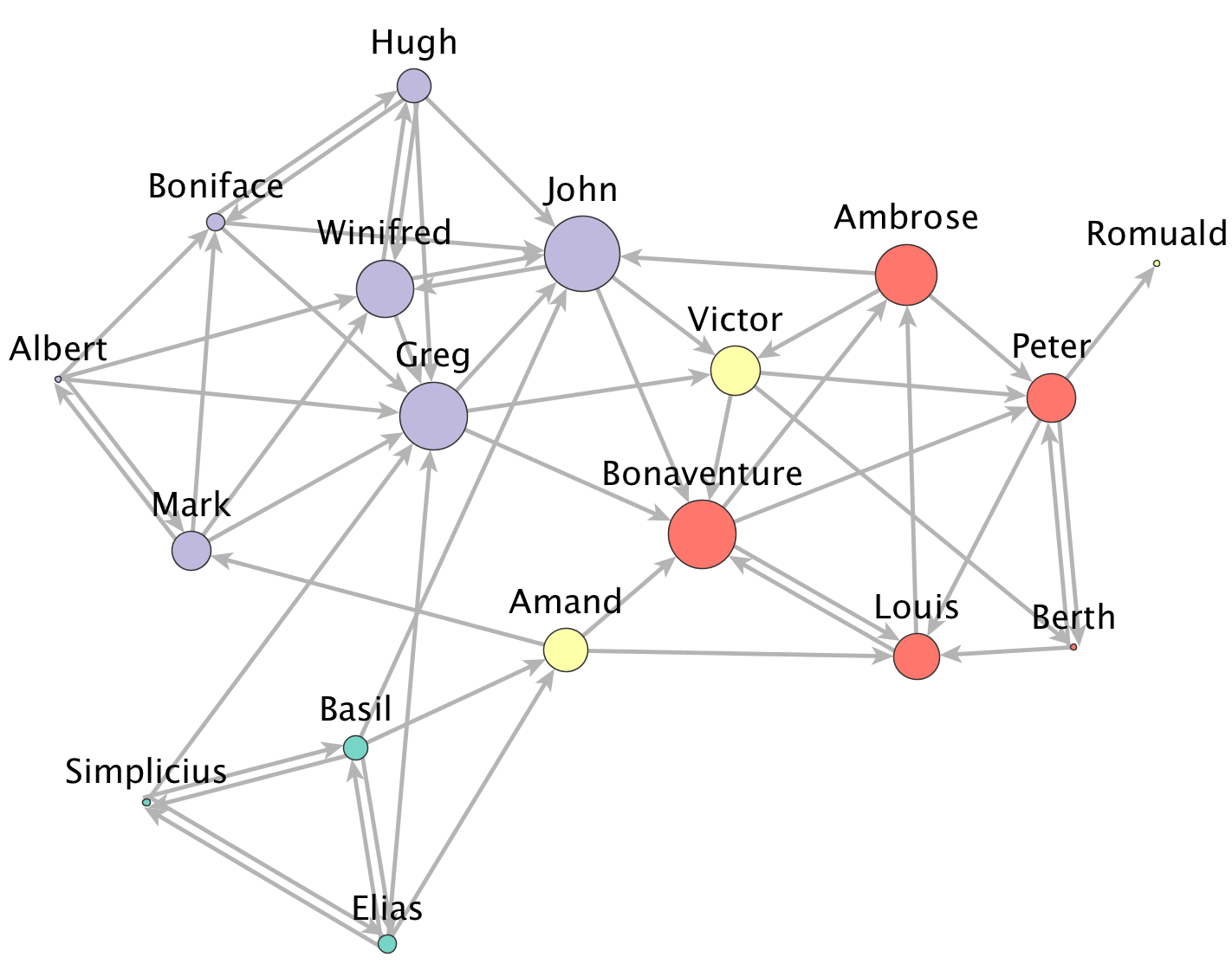 John , Bonaventure, Greg et Ambrose  relient les deux groupes rivaux du monastère par des liens d’estime.
2. Identification de groupes dans un graphe de relation
Composantes connexes (1)relations réciproques
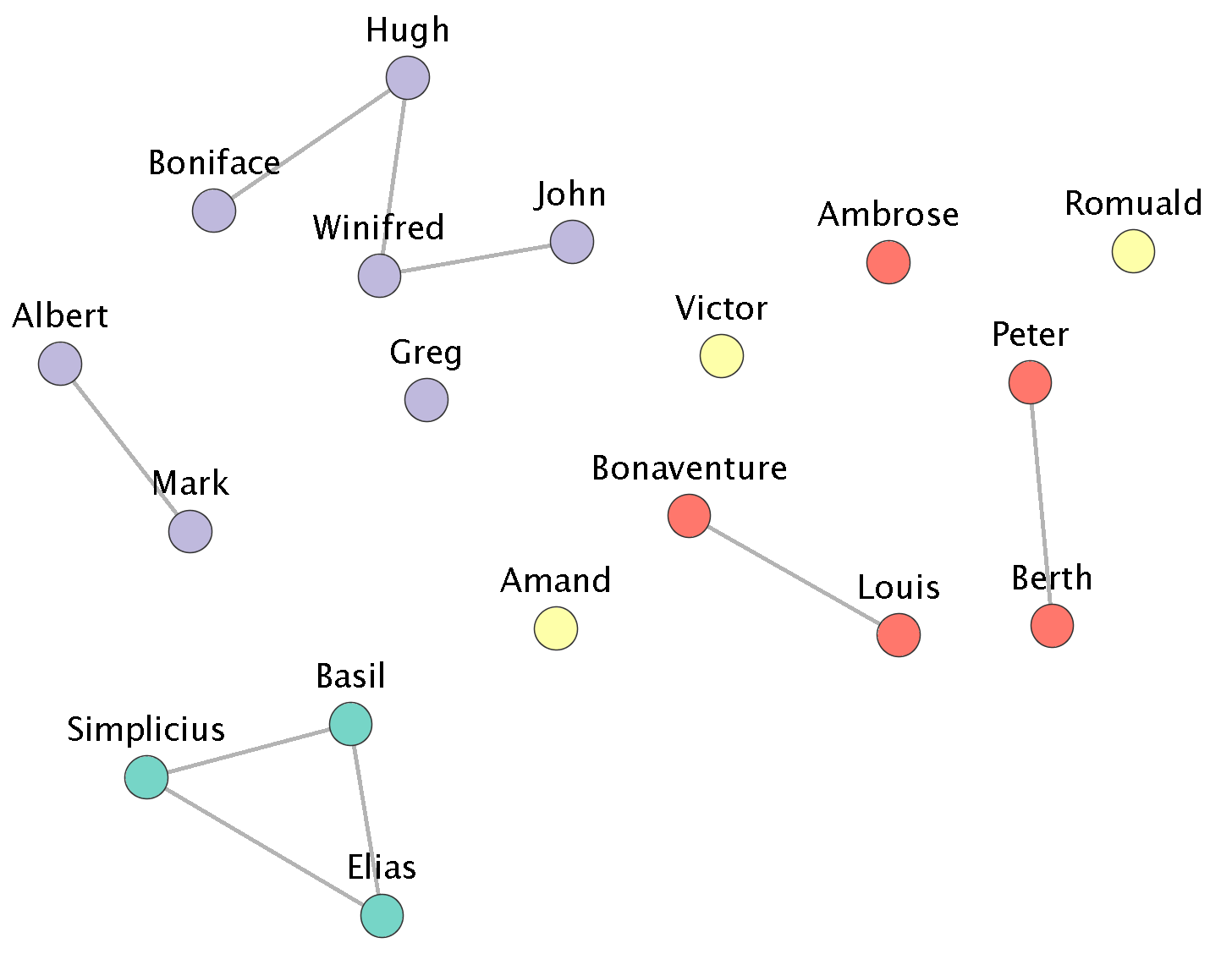 Composantes connexes (1)relations réciproques
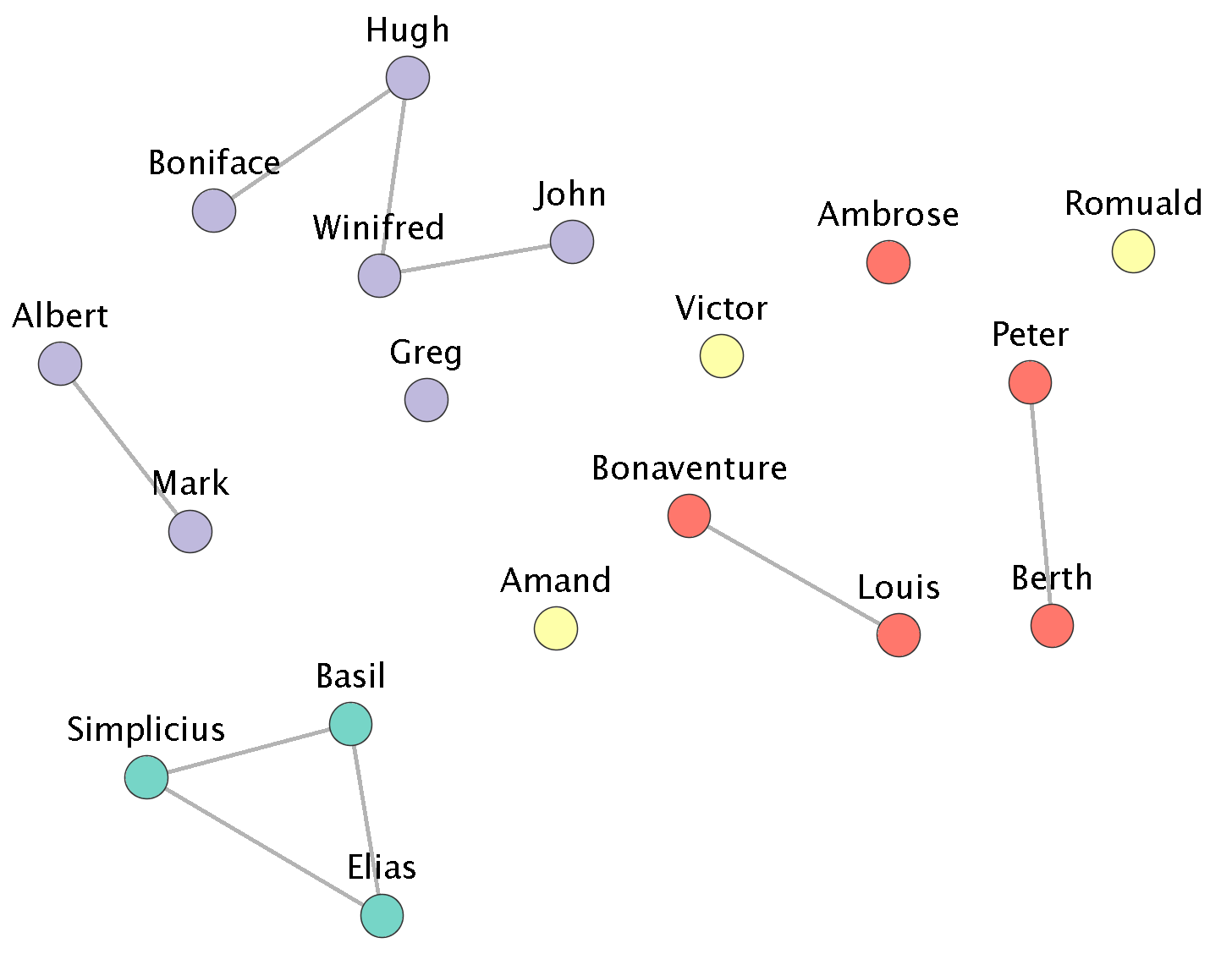 Composantes connexes (2)relations quelconques
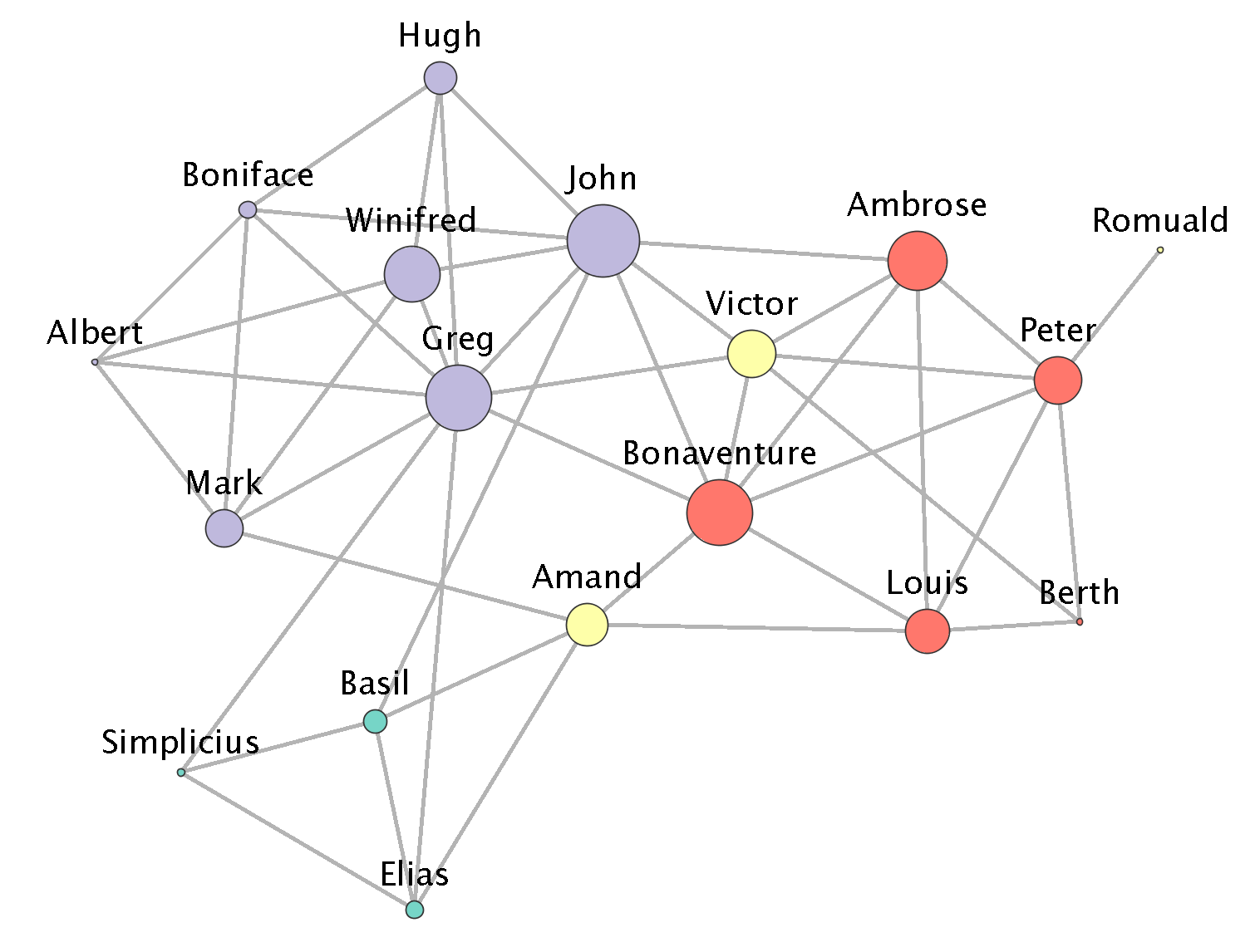 Composantes connexes (2)relations quelconques
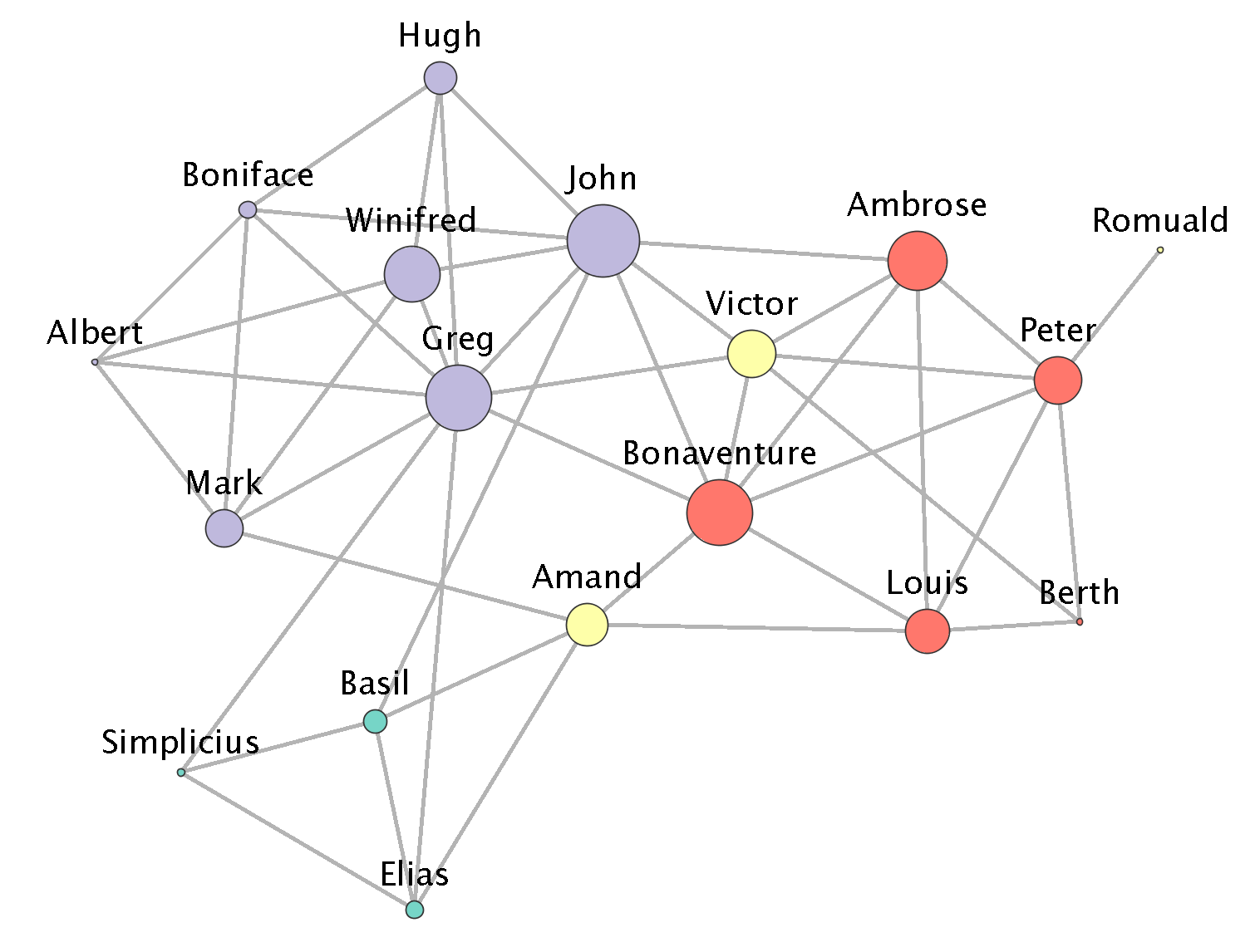 Cliques = groupes à liaisons internes maximales
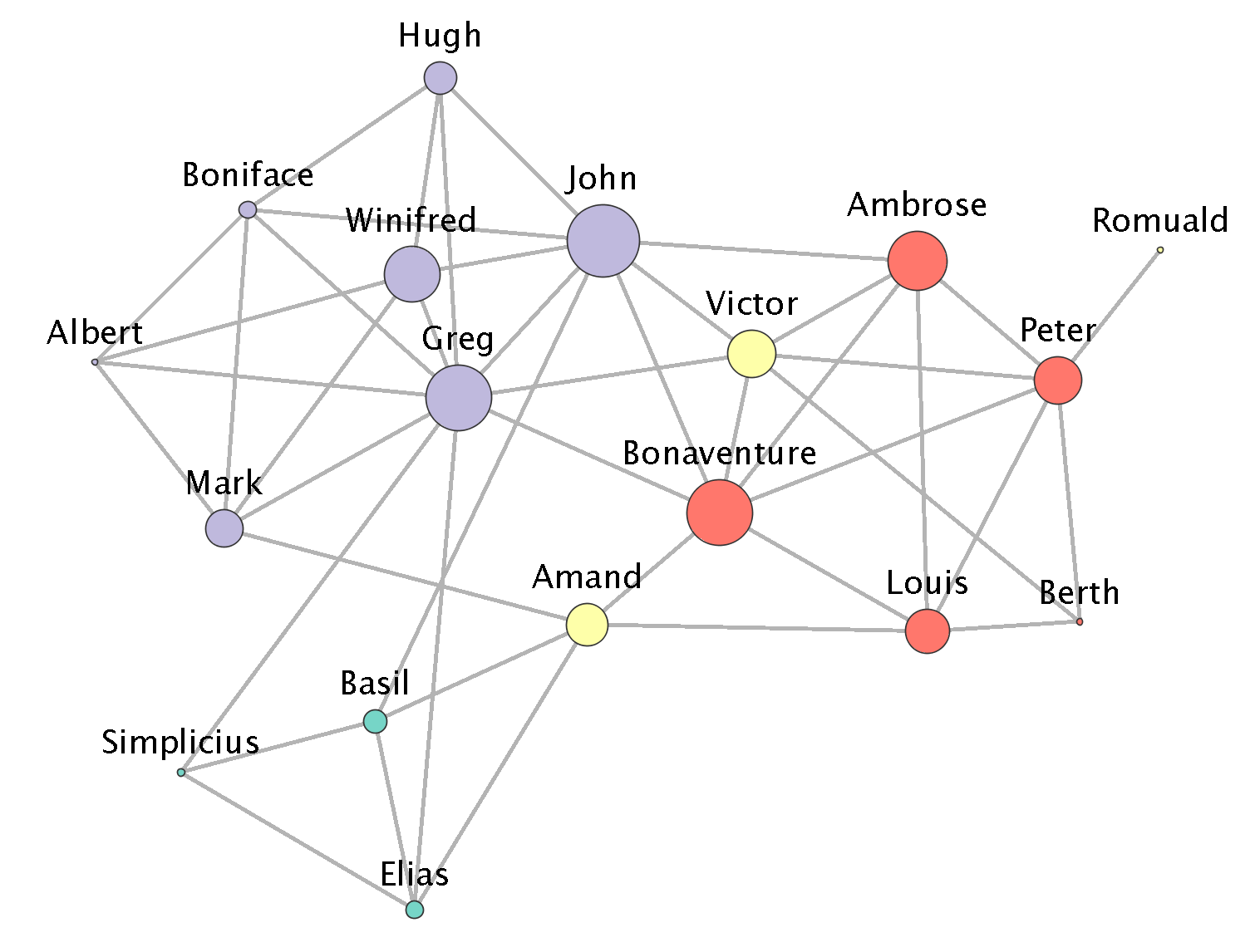 Cliques : le cas d’Ambrose
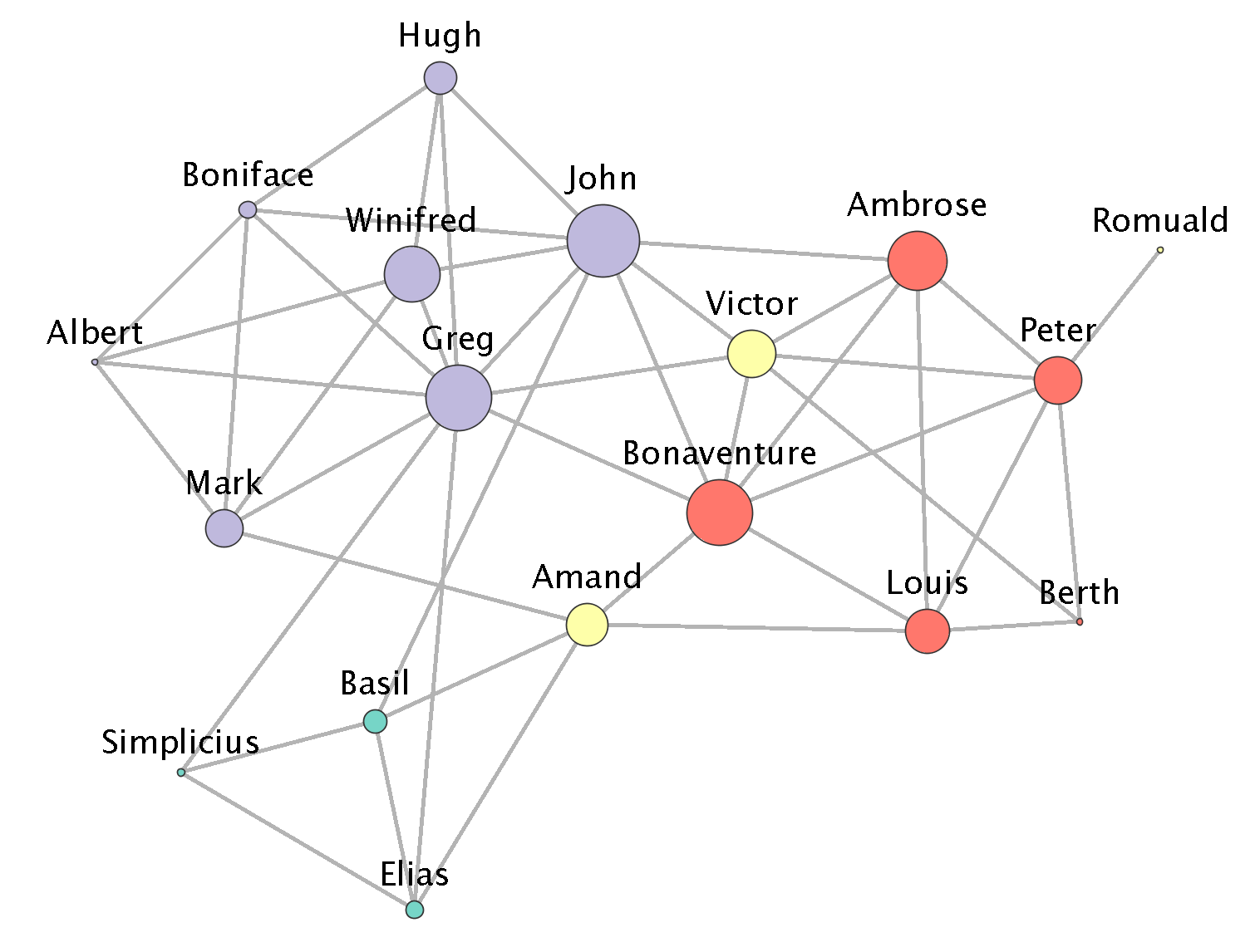 5
Cliques : le cas d’Ambrose
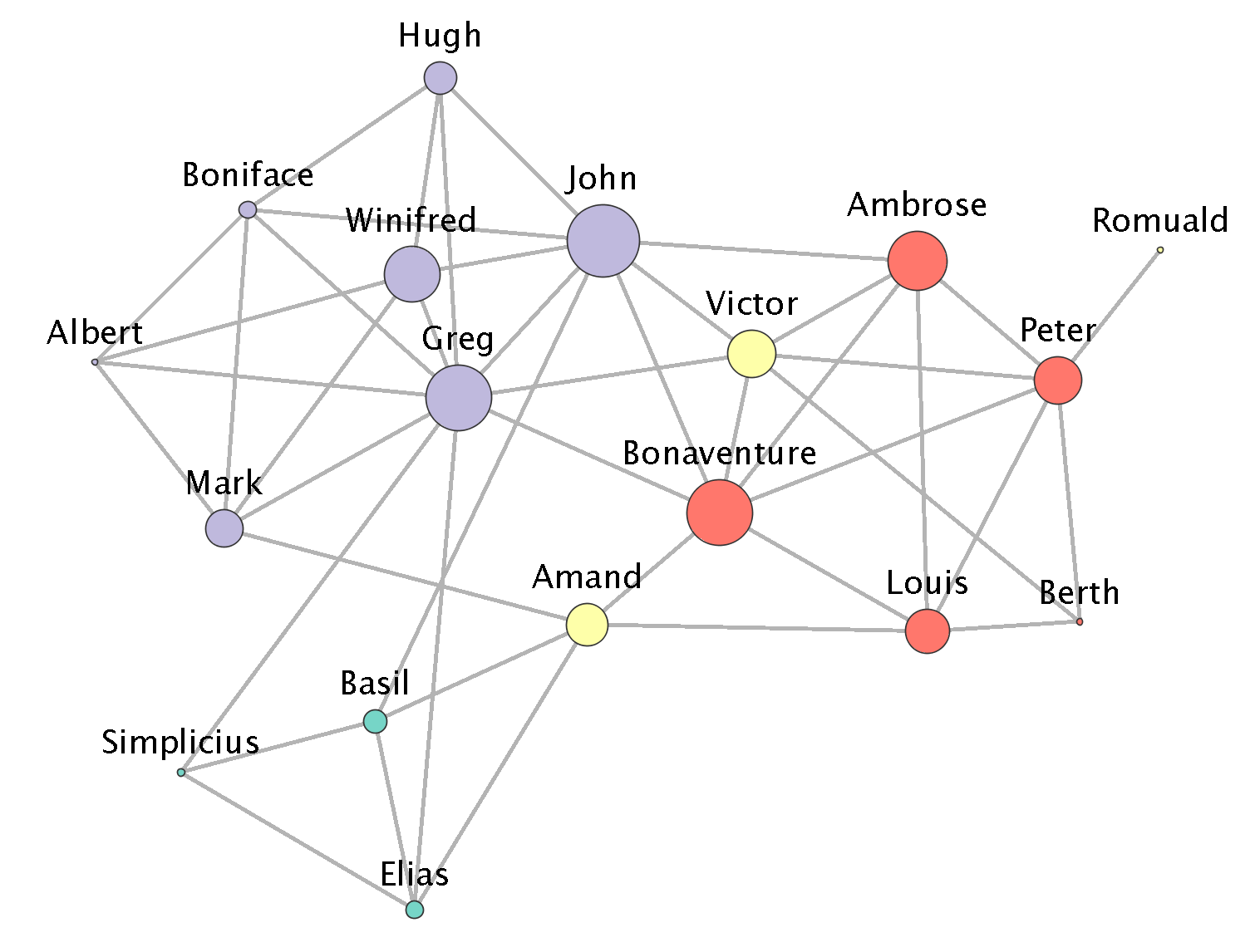 3
5
Cliques : le cas d’Amand
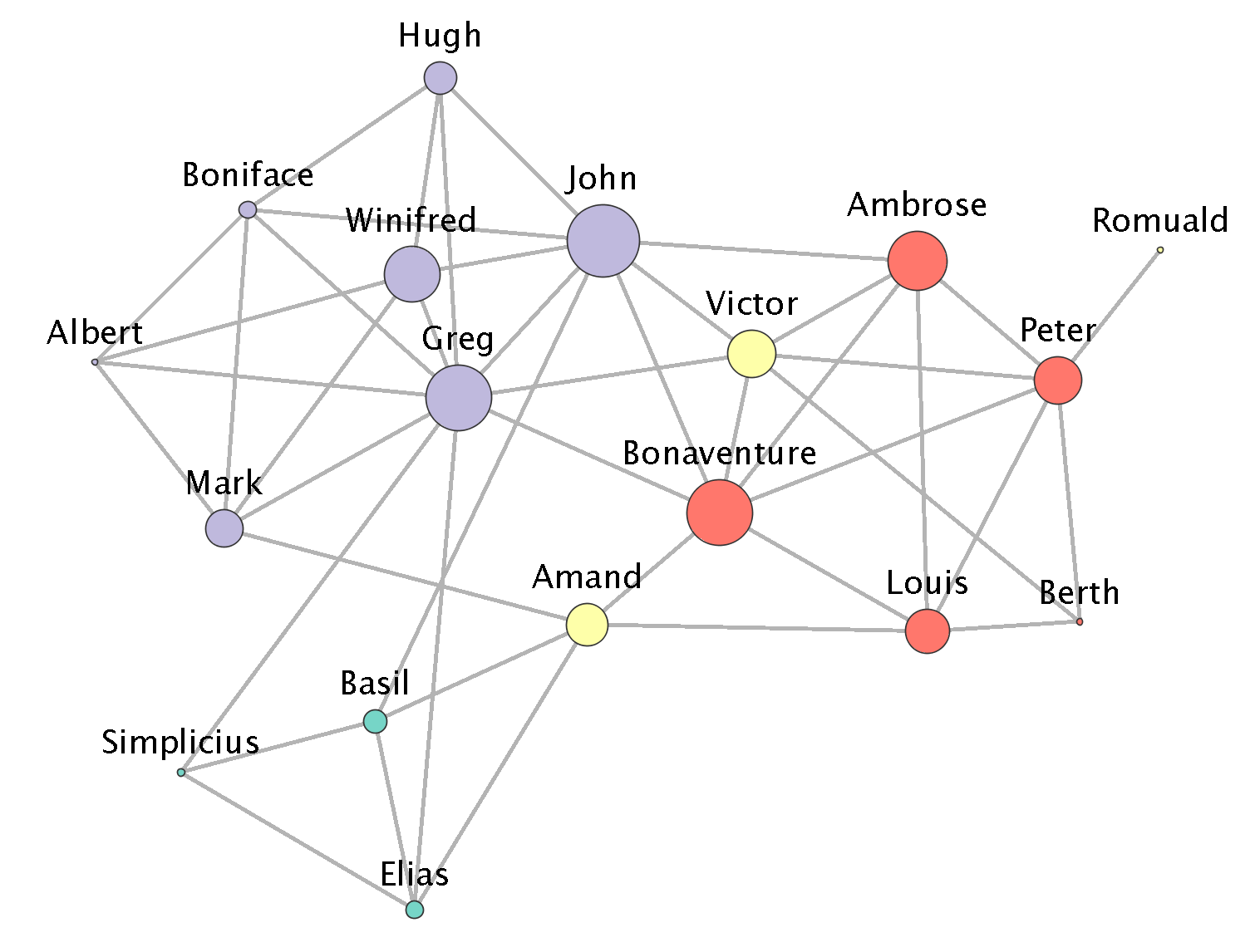 A combien de cliques de 3 personnes ou plus participe Amand ?
Cliques : le cas d’Amand
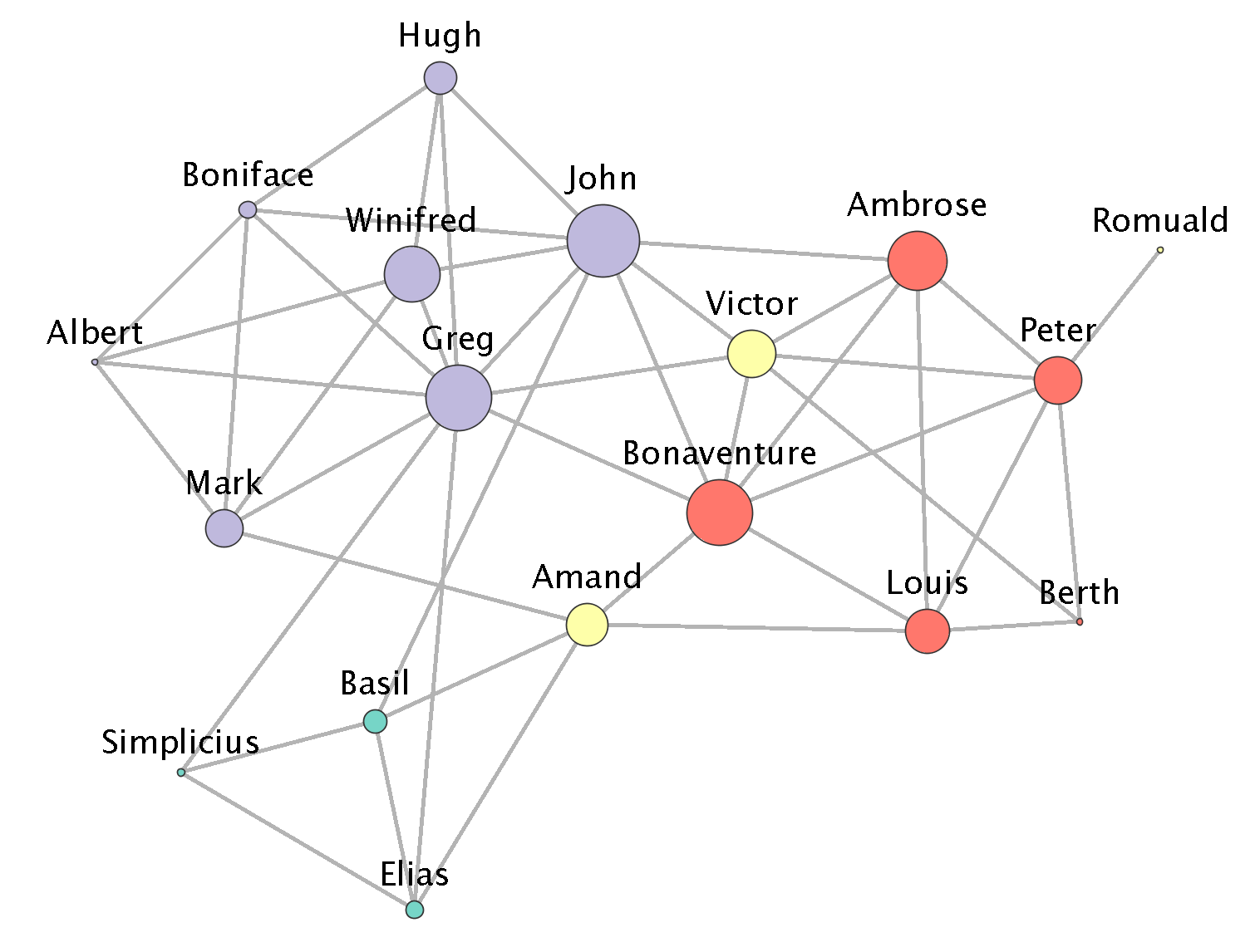 3
3
Groupes fondés sur la cohésion(ex. algorithme de Louvain)
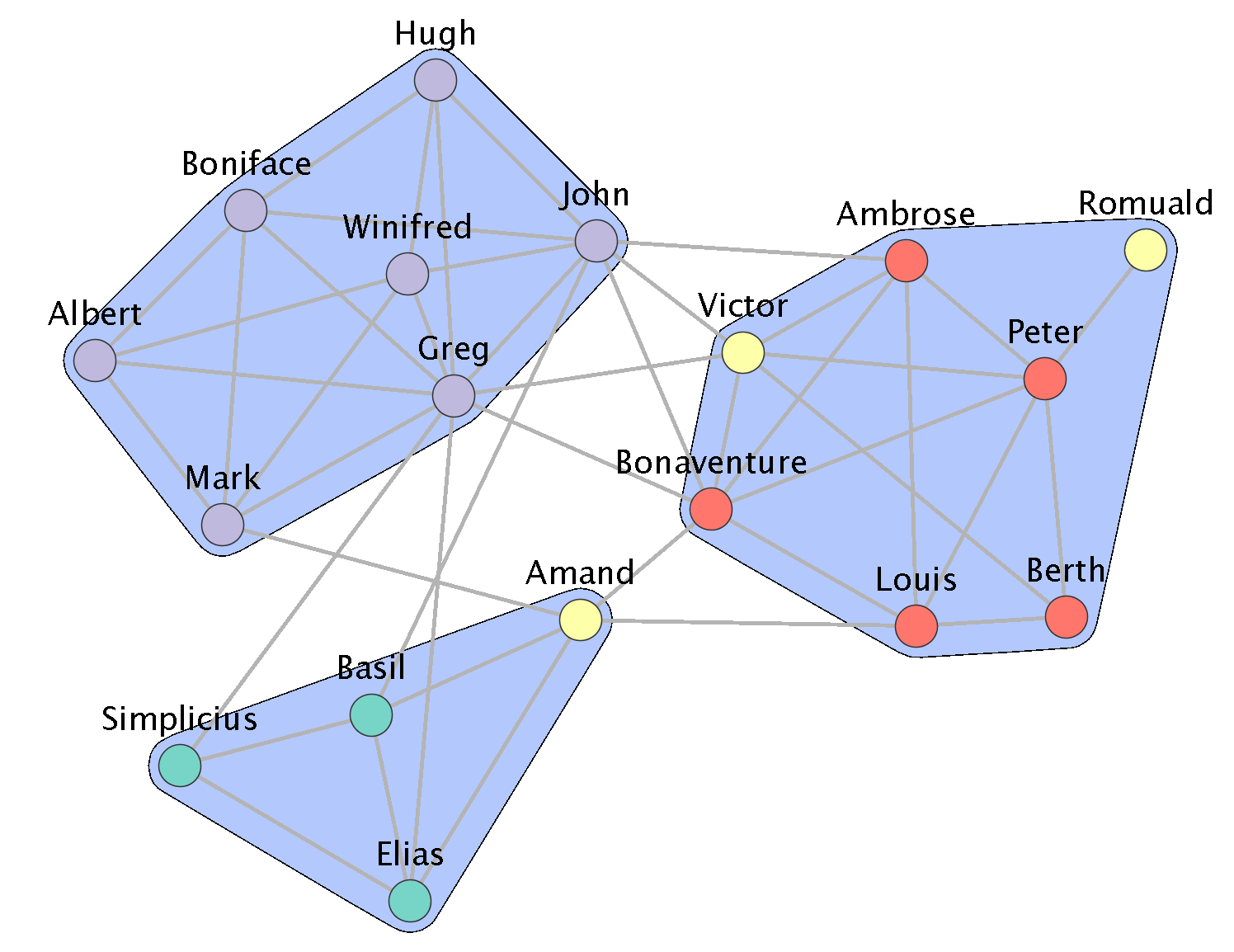 Conclusion : application aux donnés du web
https://politoscope.org/2017/04/la-tweetosphere-politique/
Conclusion : application aux donnés du web
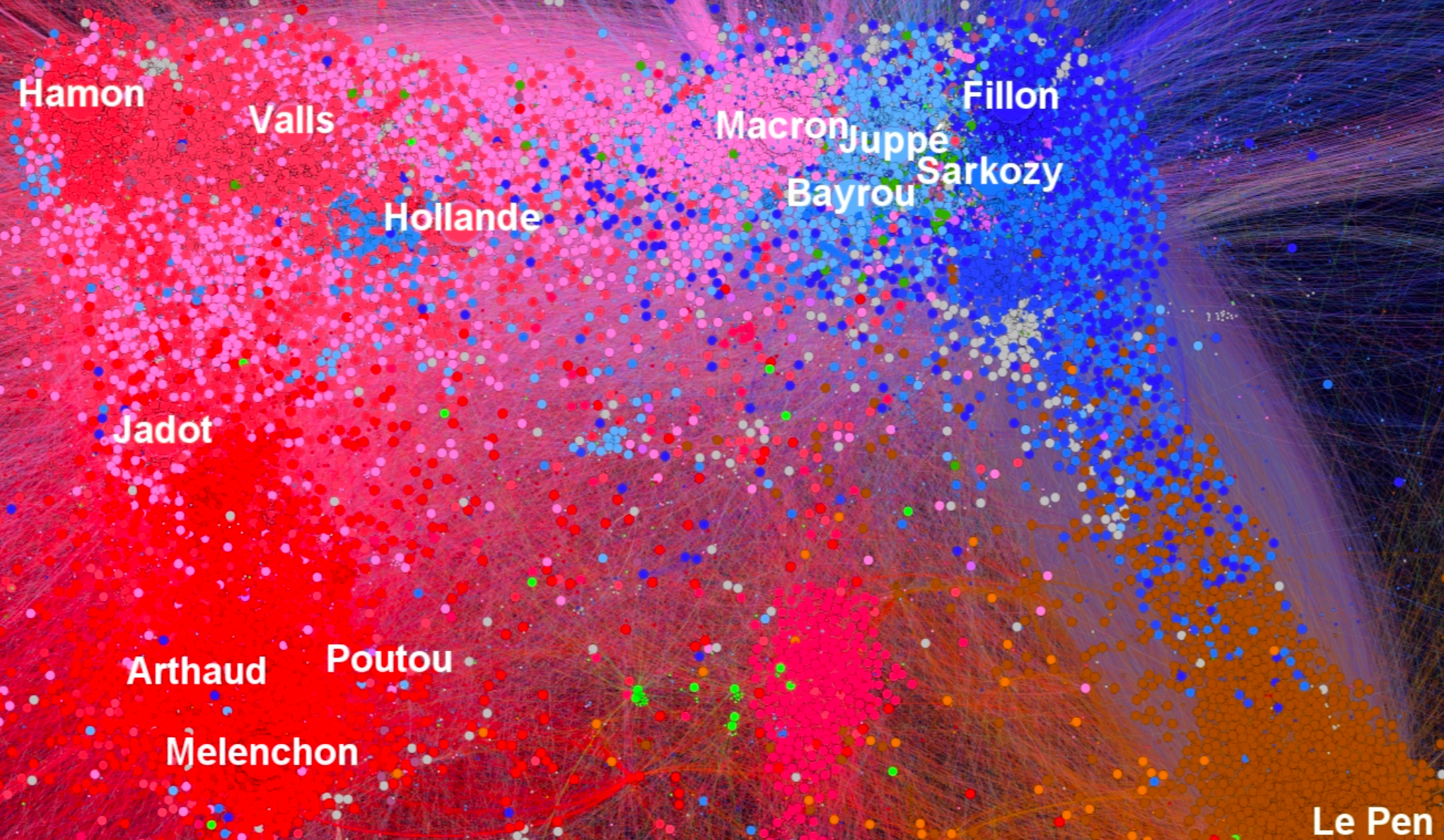 https://politoscope.org/2017/04/la-tweetosphere-politique/
Sources
Sampson, S. (1969).  Crisis in a cloister. Unpublished doctoral dissertation, Cornell University.

Logiciel Visone, http://visone.info/ , consulté le 19 Mai 2018
(à mettre dans les crédits) Pour en savoir plus, deux ouvrages classiques
Degenne, A., & Forsé, M. (1994). Les réseaux sociaux. Une approche structurale en sociologie. Paris: Armand Colin.

Wasserman, S., & Faust, K. (1994). Social network analysis: Methods and applications. Cambridge university press.